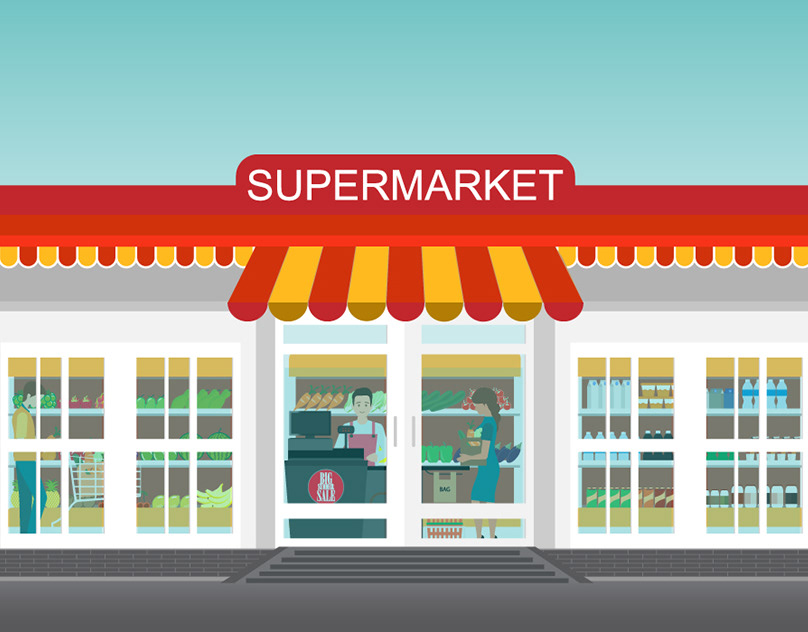 МАГАЗИН
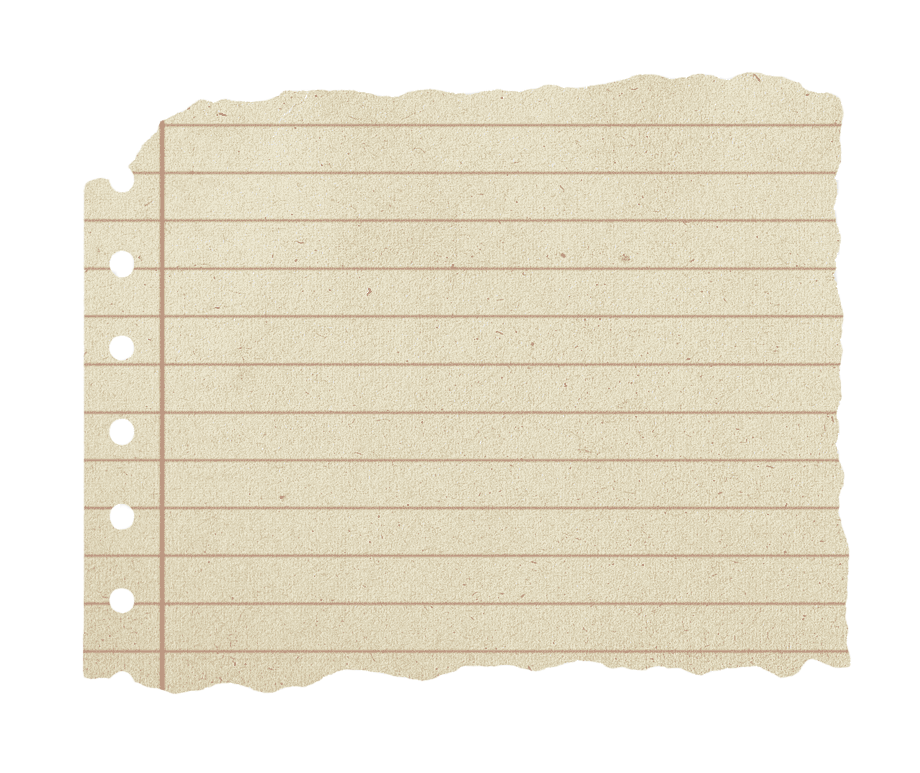 Капуста – 1 велок
Помидоры – 3 штуки
Морковь – 6 штук
Арбуз (маленький)– 1 штука
Арбуз (большой) – 1 штука
Апельсин – 2 штуки
Зелёные яблоки – 3 штуки
Красные яблоки – 3 штуки
Пироженки – 5 штук
Хлеб черный – 2 булки
Хлеб белый – 3 булки
напитки
фрукты
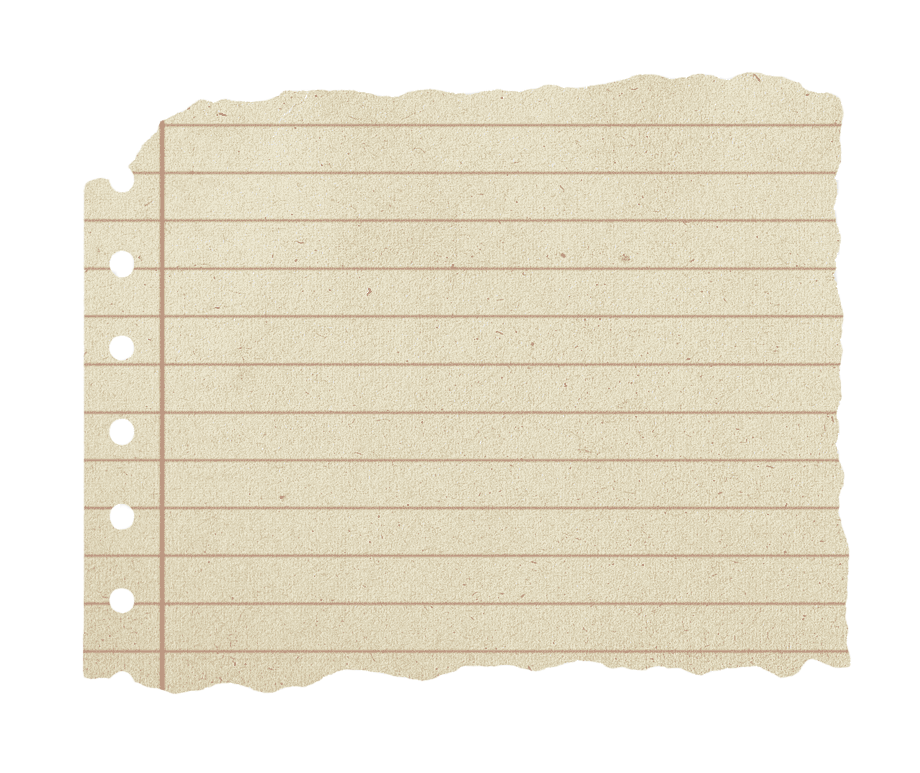 Дорогие друзья! Паша решил сделать сюрприз маме и папе, и приготовить для них праздничный ужин. Но в магазине он впервые. Давайте поможем Паше купить продукты.
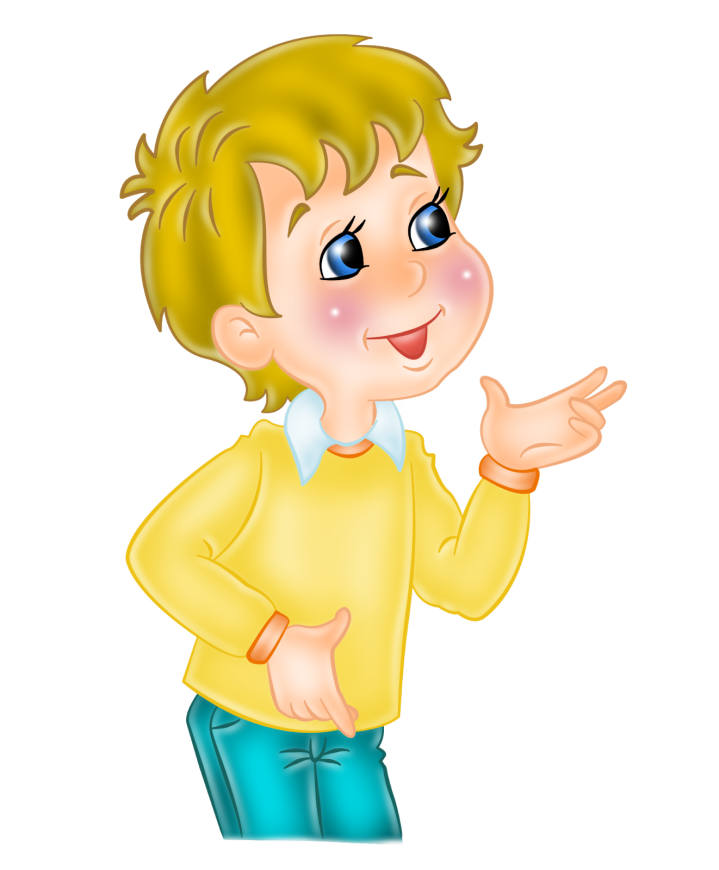 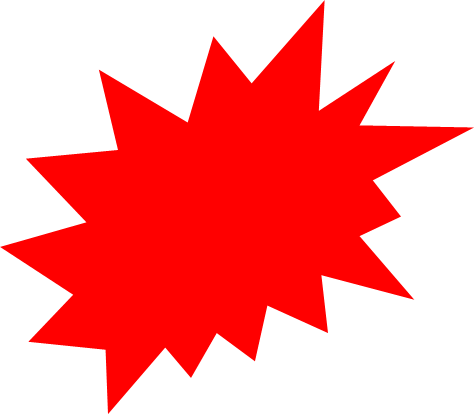 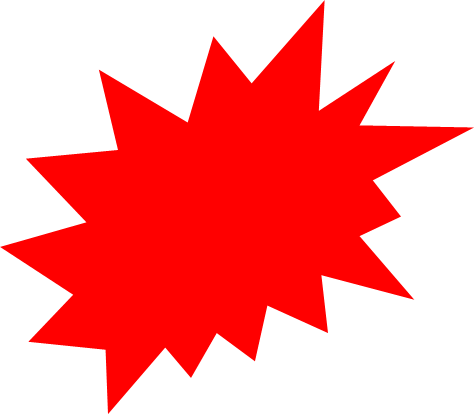 Ё	1
ОВОЩИ
КОНДИТЕРСКАЯ
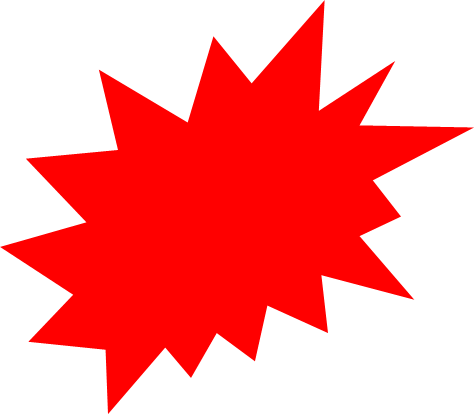 ФРУКТЫ
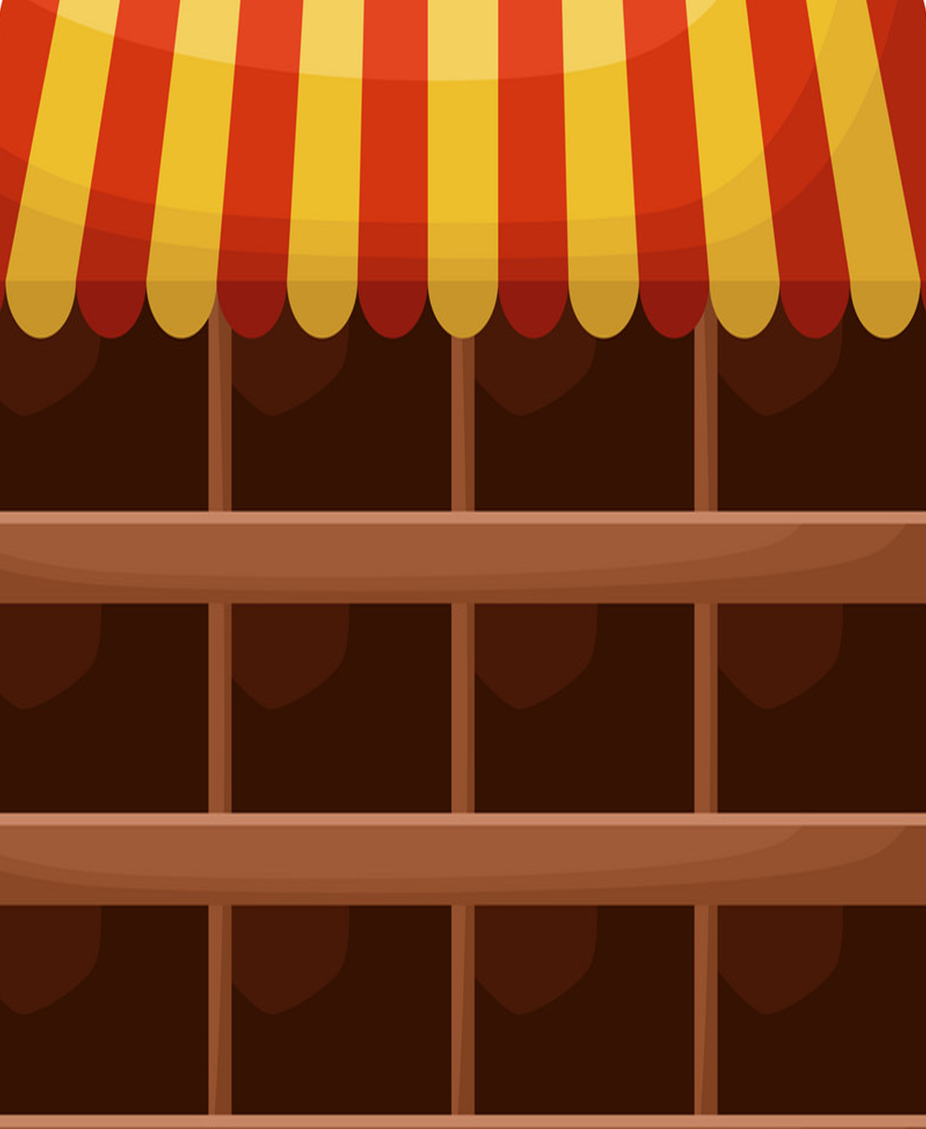 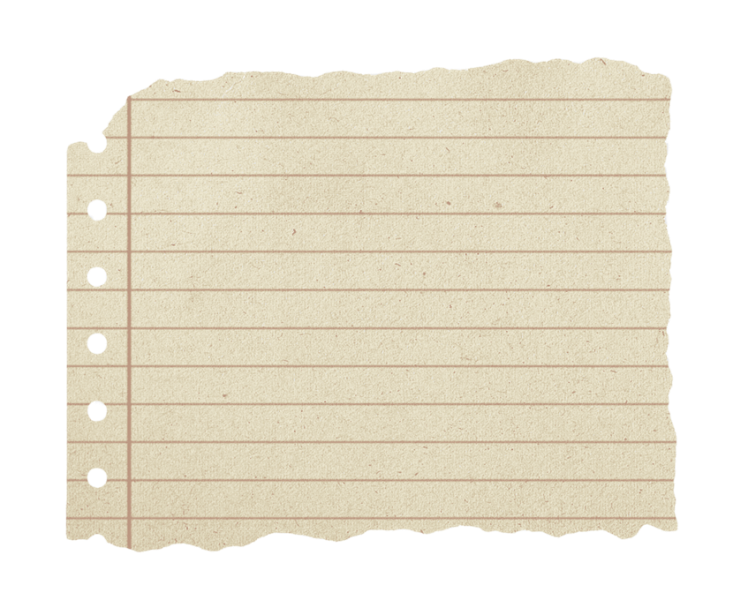 Список овощей: Капуста – 1 велок
Помидоры – 3 штуки
Морковь – 6 штук
Задание №1.
Посчитай.Сколько помидоров?
Сколько моркови?
Сколько тыкв?
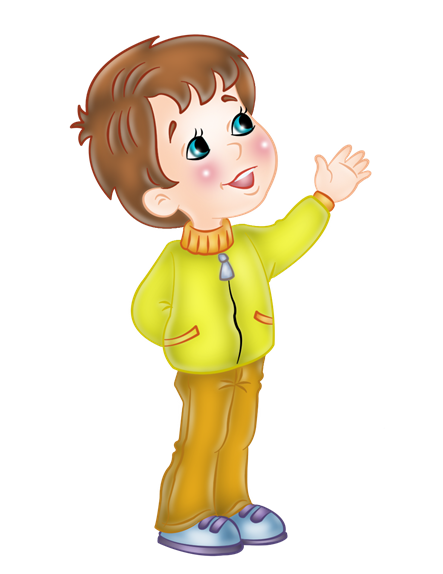 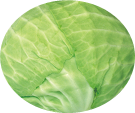 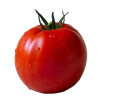 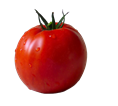 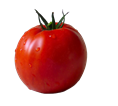 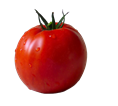 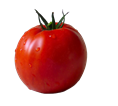 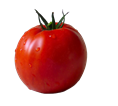 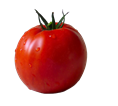 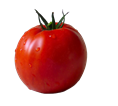 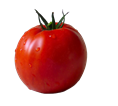 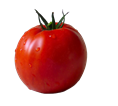 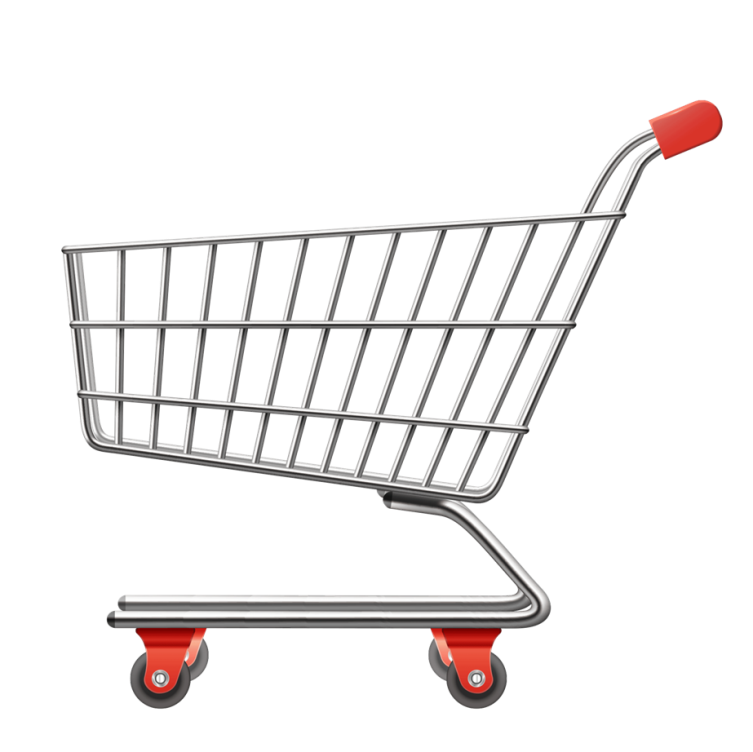 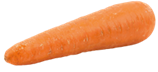 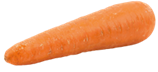 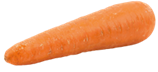 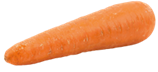 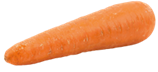 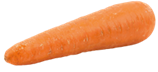 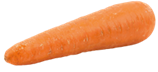 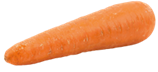 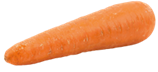 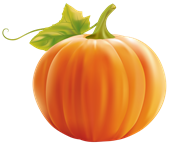 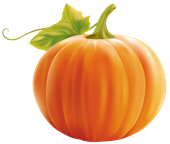 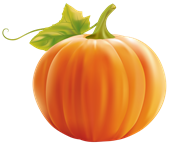 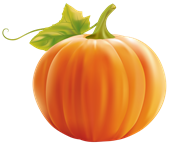 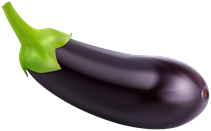 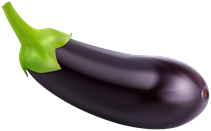 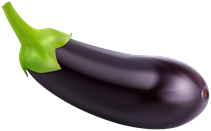 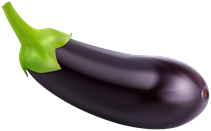 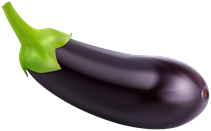 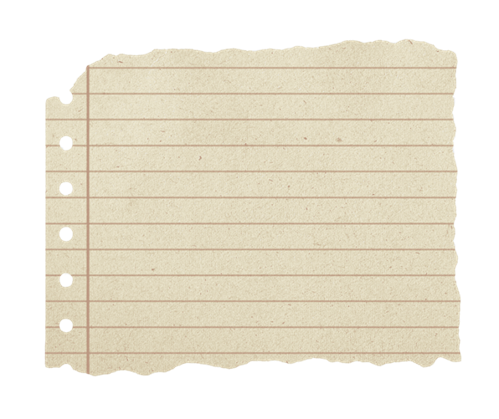 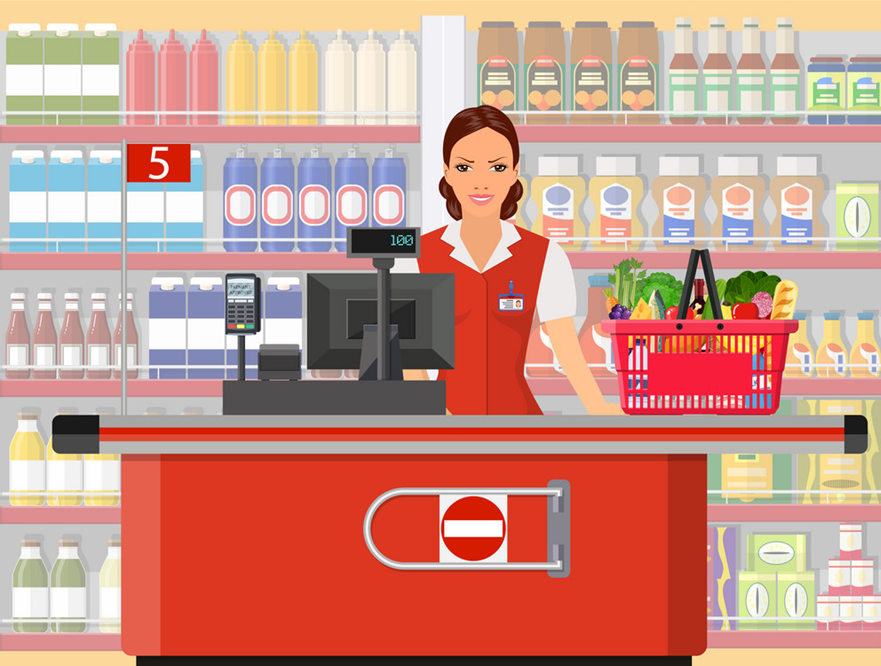 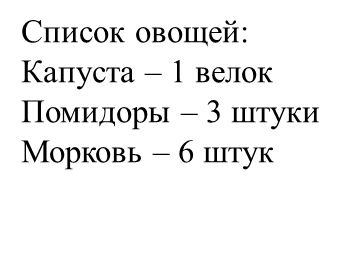 С вас 6 монеток за морковь
С вас 3 монеты за помидоры
С вас 1 монета за капусту
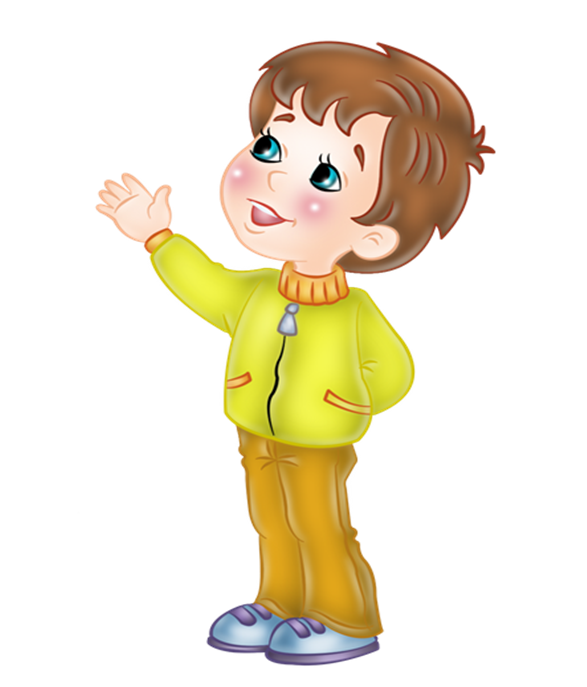 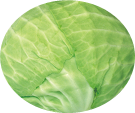 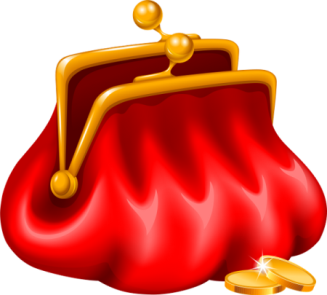 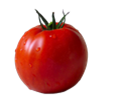 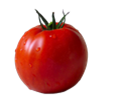 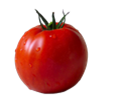 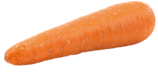 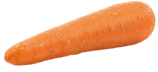 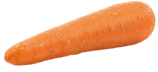 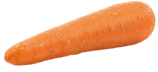 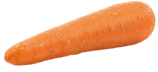 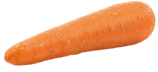 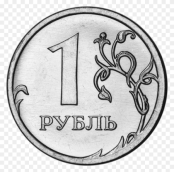 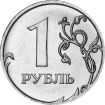 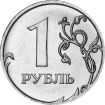 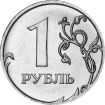 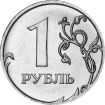 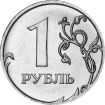 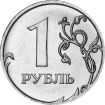 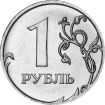 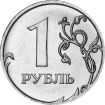 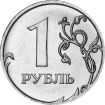 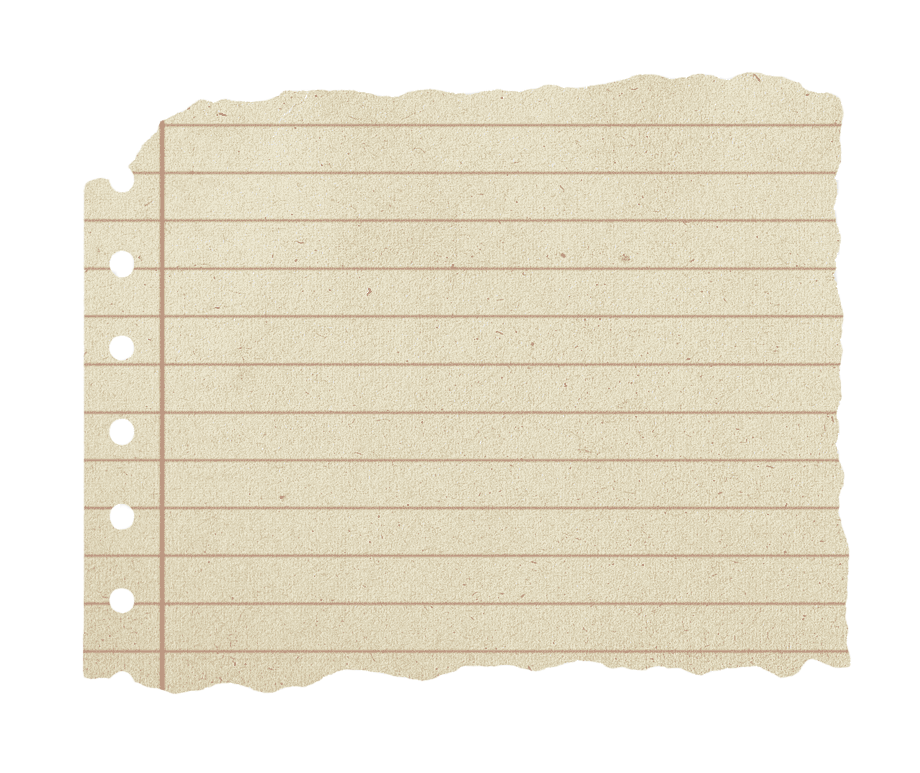 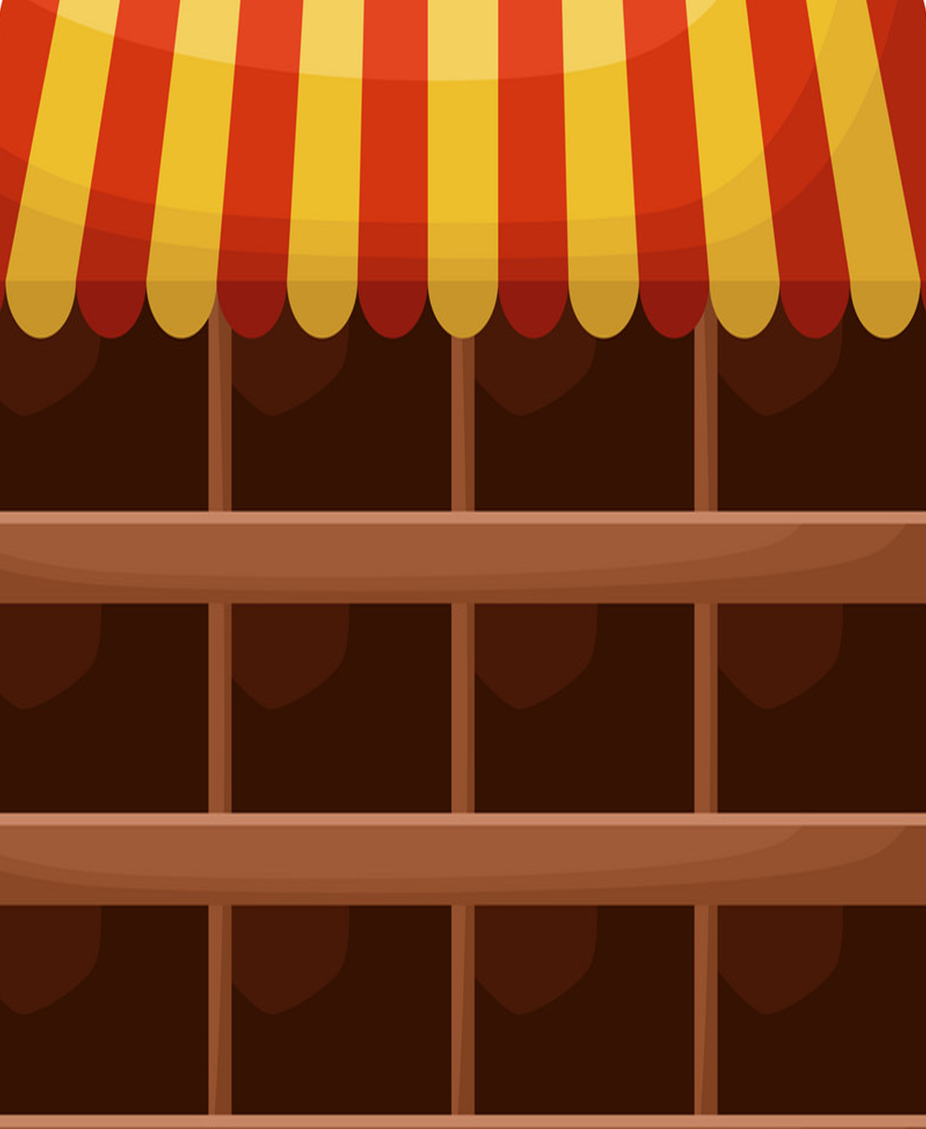 Список фруктов:
Арбуз (маленький)– 1 штука
Арбуз (большой) – 1 штука
Апельсин – 2 штуки
Зелёные яблоки – 3 штуки
Красные яблоки – 3 штуки
Задание №2.Найди большой арбуз.
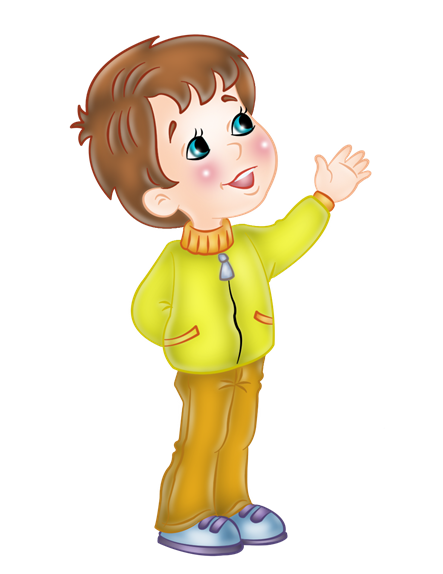 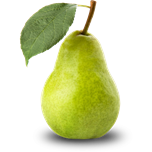 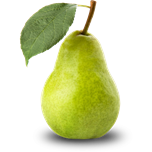 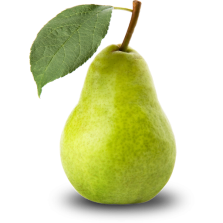 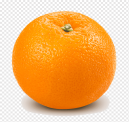 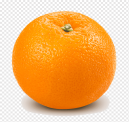 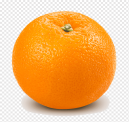 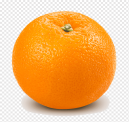 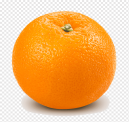 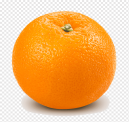 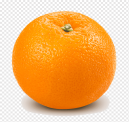 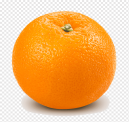 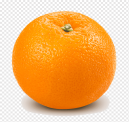 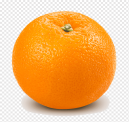 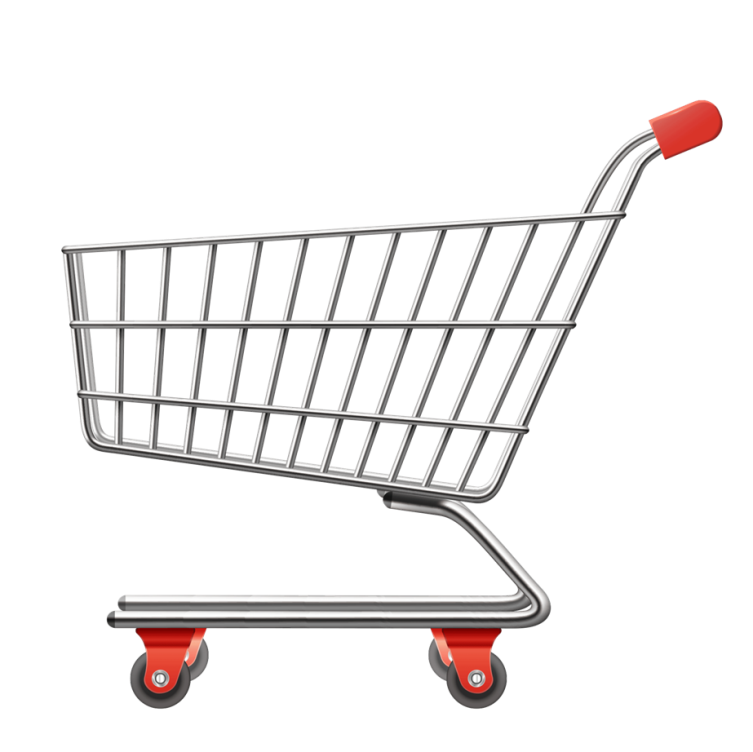 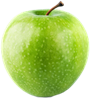 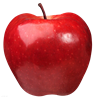 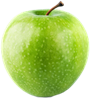 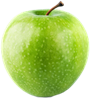 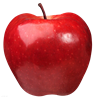 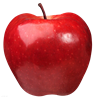 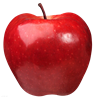 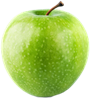 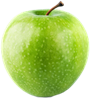 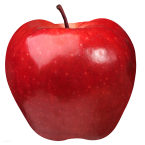 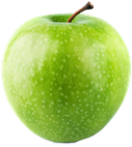 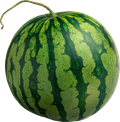 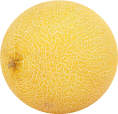 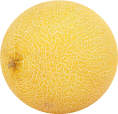 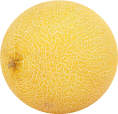 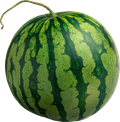 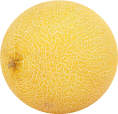 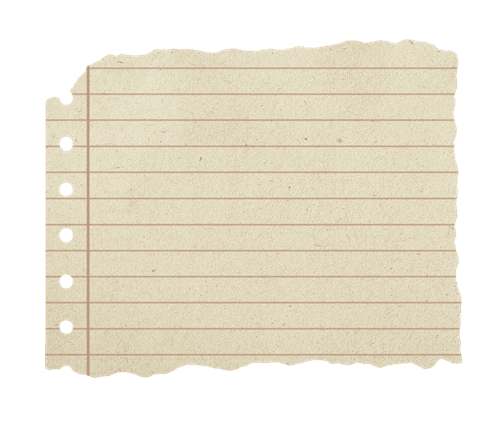 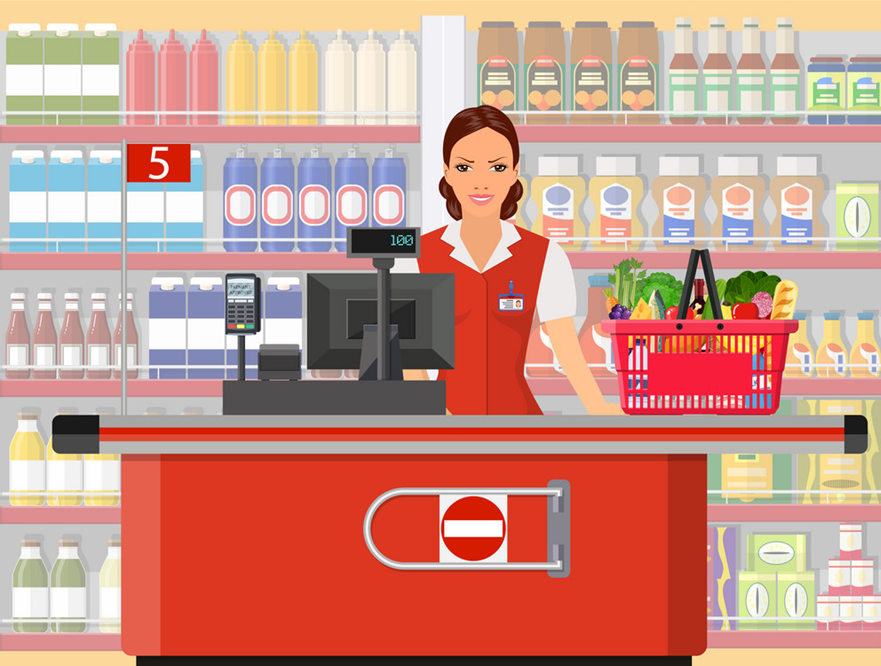 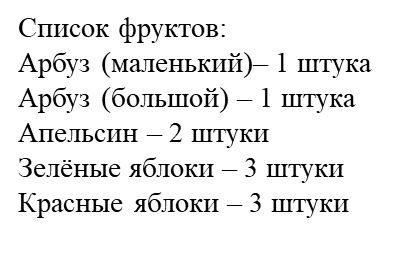 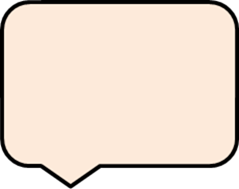 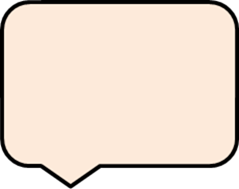 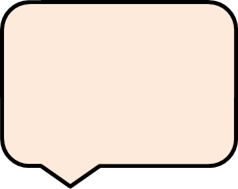 Посчитай, сколько арбузов ты купил?
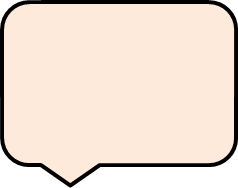 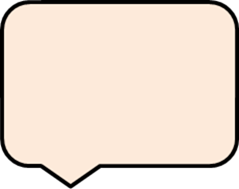 Посчитай, сколько всего яблок ты купил?
С вас 6 монеток за яблоки
С вас 2 монеты за арбузы
С вас 2 монеты за апельсины
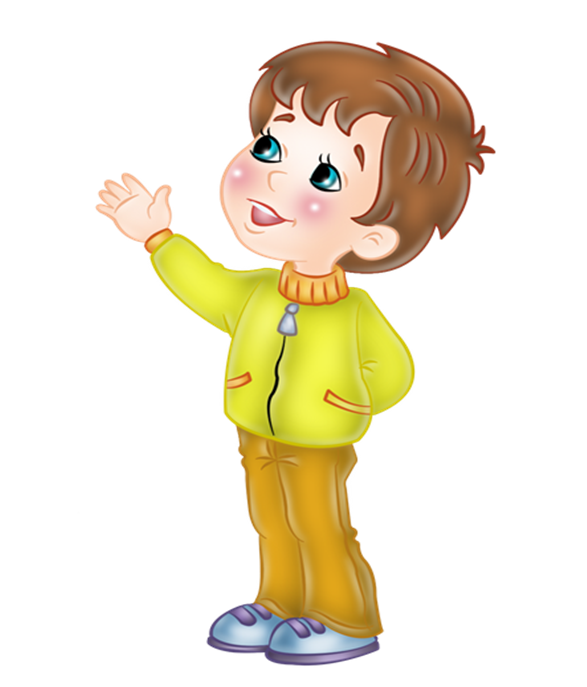 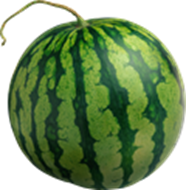 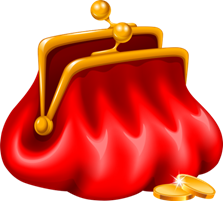 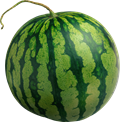 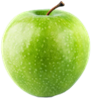 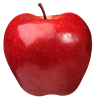 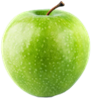 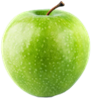 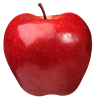 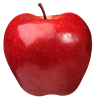 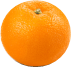 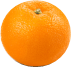 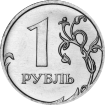 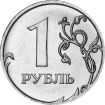 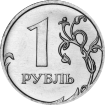 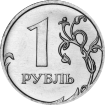 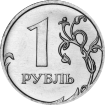 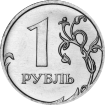 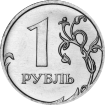 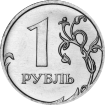 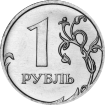 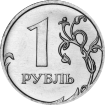 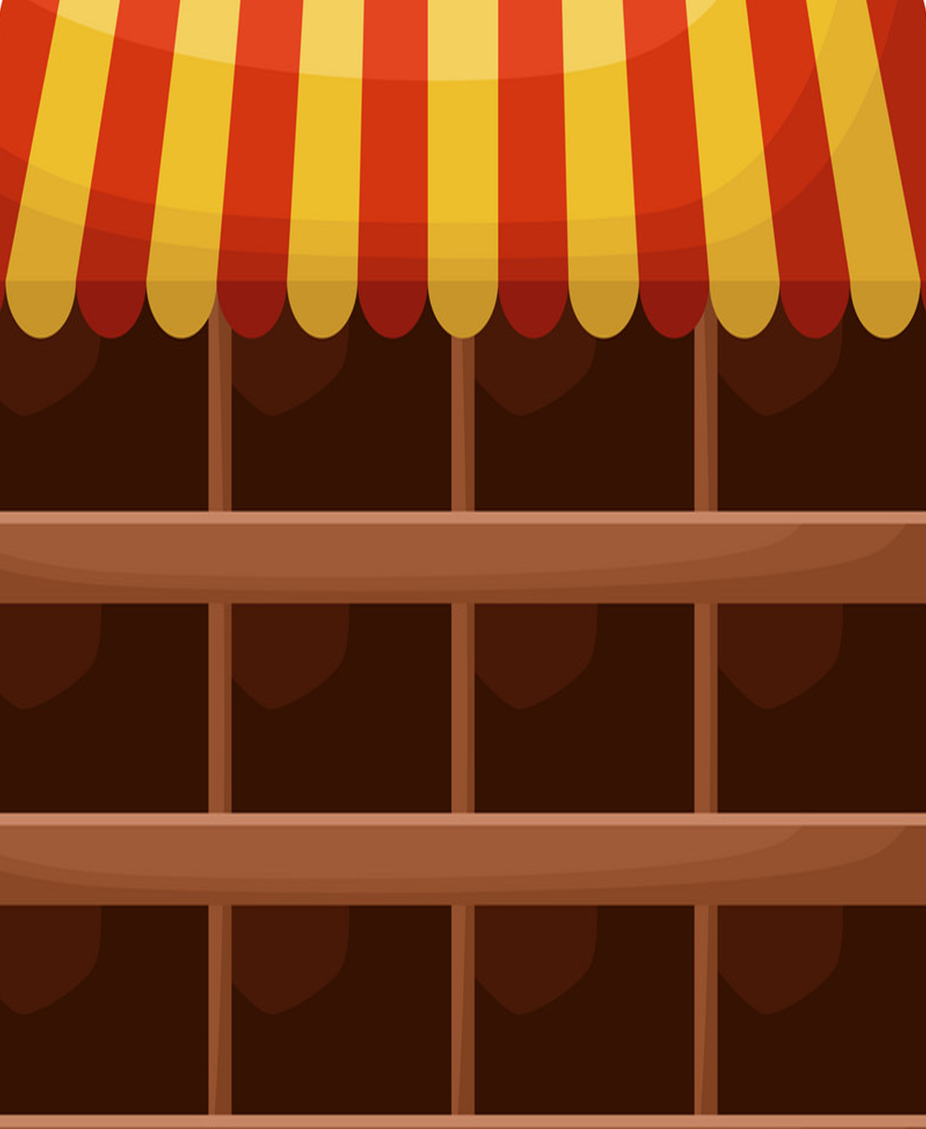 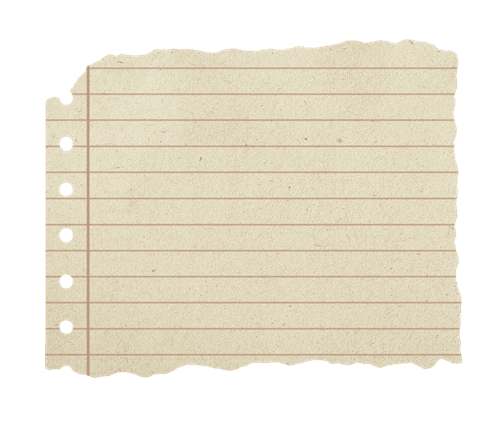 Кондитерские изделия:Пироженки – 5 штук
Хлеб черный – 2 булки
Хлеб белый – 3 булки
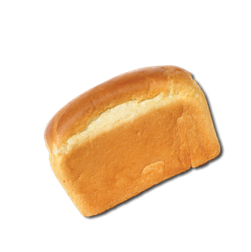 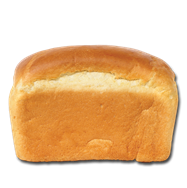 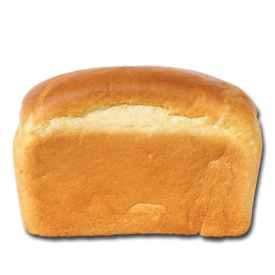 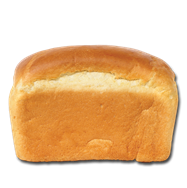 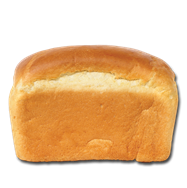 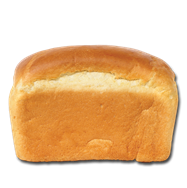 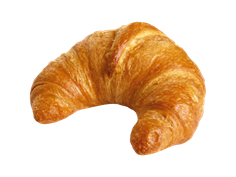 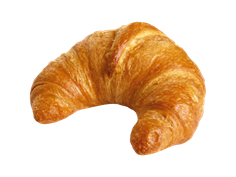 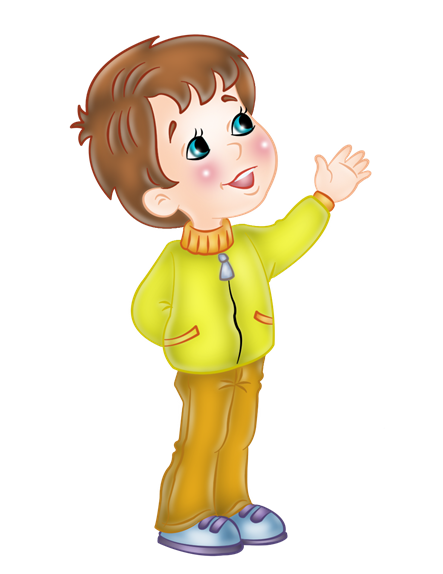 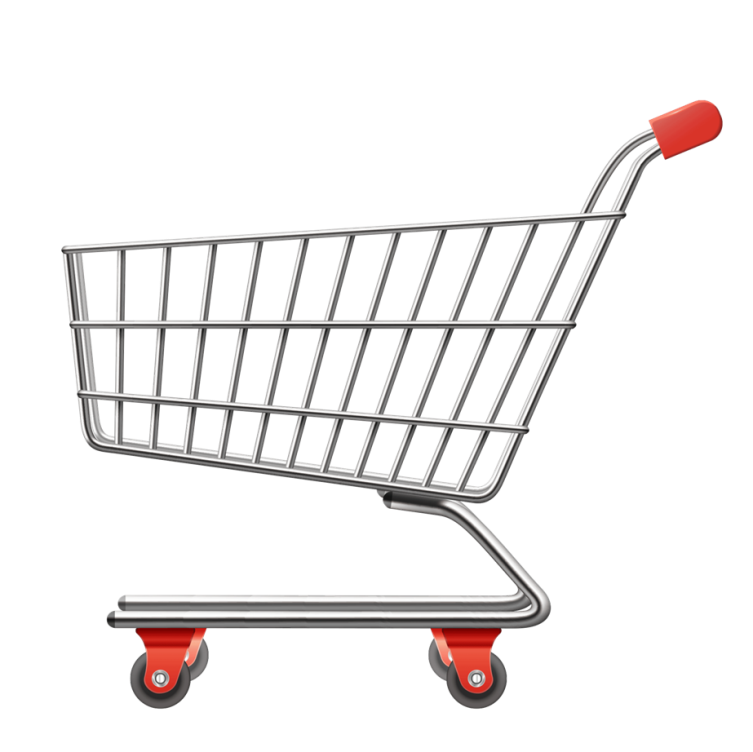 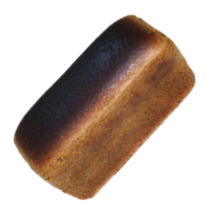 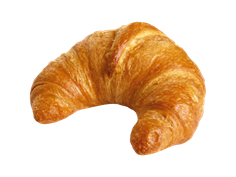 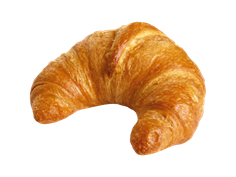 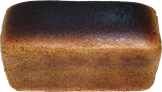 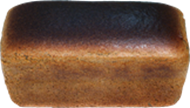 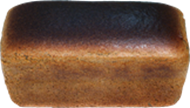 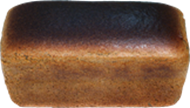 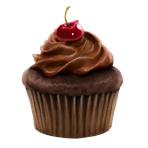 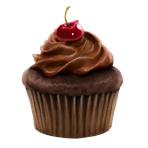 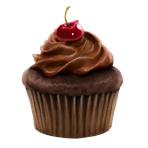 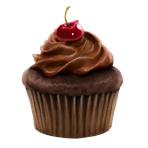 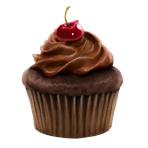 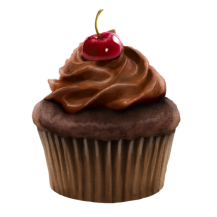 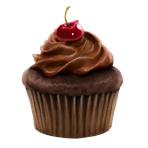 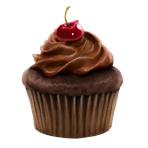 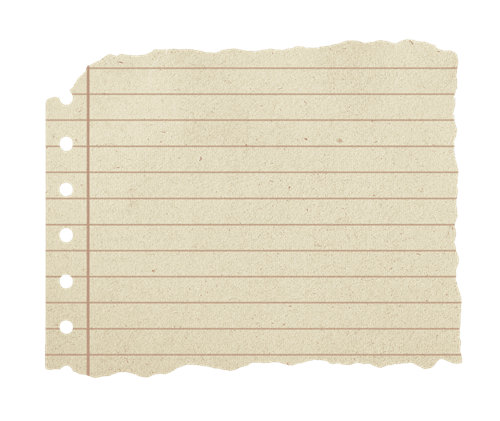 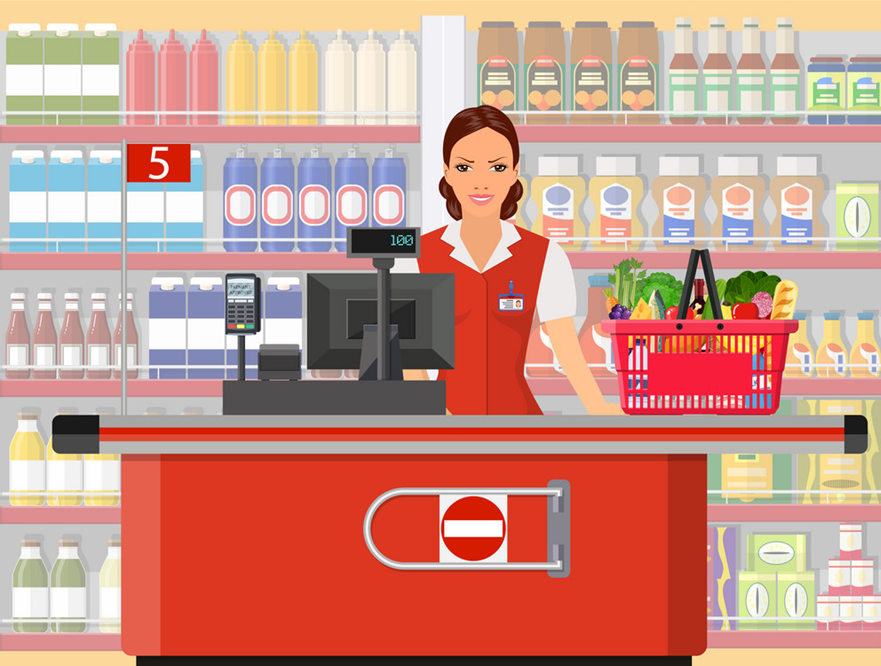 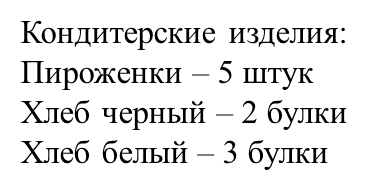 С вас 5 монет за хлеб
Посчитай, сколько всего булок хлеба ты купил?
Посчитай, сколько пирожных ты купил?
С вас 5 монет за пирожное
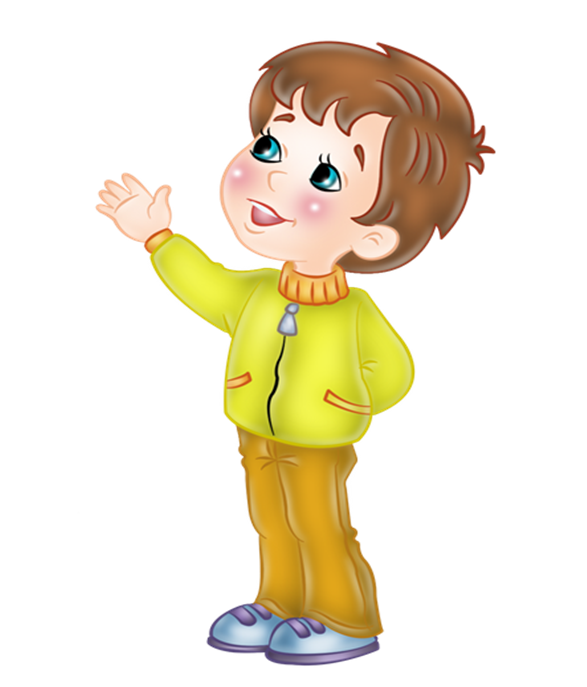 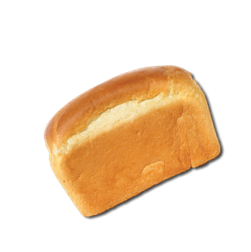 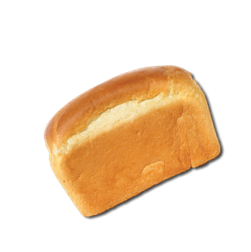 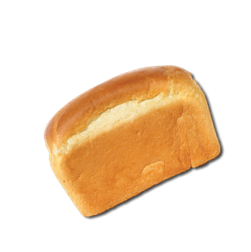 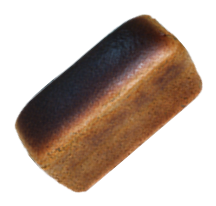 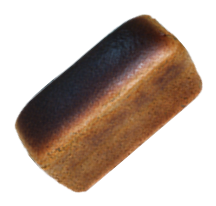 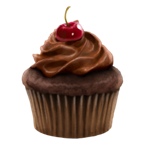 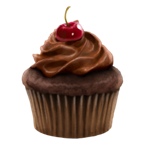 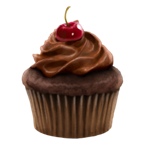 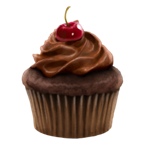 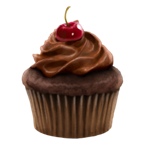 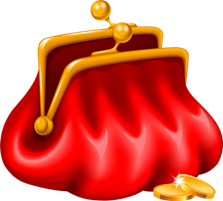 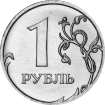 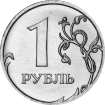 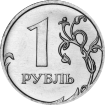 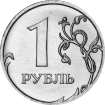 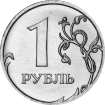 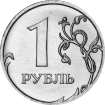 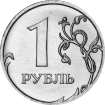 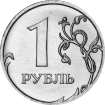 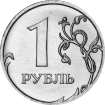 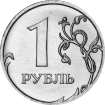